Insight to Activationthrough Market Research
Steve Kretschmer and David Pring
IPSOS
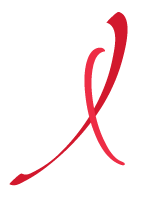 1
[Speaker Notes: Emmanuel: Could you remove the “Monitoring, Reporting and Quality of Services” at the bottom of Jason Title?]
Supply side to demand side
Understanding the customer
NEEDS
(Perceived?)
“PRODUCT”
(circumcised man)
ACTIVATION
2
Understanding needs
Consumer Driven
emotional
ethical
FUNCTIONAL
NEEDS
cultural
ASPIRATIONAL
Society Driven
3
understanding needs
Influencers
Ecosystem
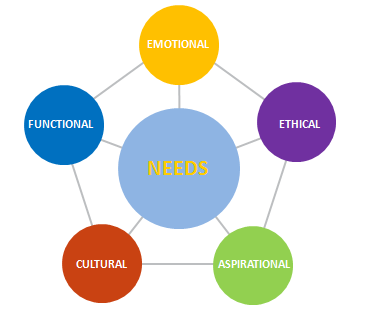 Barriers
Triggers
4
understanding needs
NEEDS
Current Knowledge
Stakeholders
Consumer Journey:
	Decision process 
	Ecosystem – barriers/influencers/triggers
Ethnography

Segmentation (multivariate):
	Attitudes
	Needs
	Behaviors
	Socio-demographics

Targeting
ASPIRATIONAL
5
The “Aha”!
is important
isIMPORTANT
Relates to something the consumer really cares about (or enjoys)
INSIGHT
+
The 
REVELATION of a significant gap between what consumers aspire to and what they perceive as available
ispersonallyENGAGING
The consumer should relate personally to the situation, not a general idea
+
RESONATES with daily life
A situation that really occurs in daily life (with a frequency that creates a real opportunity)
6
BRINGING THE INSIGHT TO LIFEaligning the offer to the needs
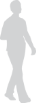 TRACK
“PRODUCT”
ACTIVATE
When, where, by what means
COMMUNICATE
How to best convey the winner(s) to the consumer
TEST/FORECAST
Define/size the most viable/biggest opportunity “bundle”
CONCEPTS
best expression of “offer” that is relevant, believable and differentiated
IDEA(S)
co-create, most likely to succeed as concepts from insights
INSIGHT(S)
REVELATION of a significant “aha” gap
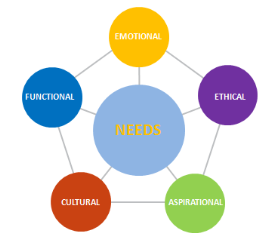 7
INSIGHT TO ACTIVATION THROUGH Market Research
Customer-Centric:
Focuses on understanding the needs of men 
Identifies how to position VMMC/MC to meet those needs
Can place VMMC/MC on their vector of aspiration

Consumer Journey:
Assesses men’s needs …
… within their ecosystem of influencers
Identifies key influencers, barriers and triggers to action

Segmentation:
One size does not fit all!
Provides for customized targeting of messaging and services to different men with different needs

A Systematic Approach
Understanding Needs  Insights  Solutions  Tracking
8